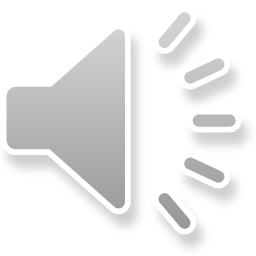 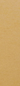 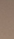 “Cuando era como la hora sexta, hubo tinieblas sobre toda la tierra hasta la hora novena. Y el sol se oscureció, y el velo del templo se rasgó por la mitad. Entonces Jesús, clamando a gran voz, dijo: Padre, en tus manos encomiendo mi espíritu. Y habiendo dicho esto, expiró” 
(Luc. 23:44-46).
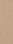 I.
Liberados por
el amor
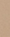 En el viacrucis él fue maltratado y azotado. Aquella cena dramática fue marcada por la agresión con un látigo de tiras de cuero con pequeñas bolas de hierro.
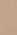 El impacto de la cruz sobre los primeros cristianos fue tremendo. Él no fue considerado solamente como un hecho histórico, sino como algo transformador.
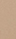 El amor verdadero no se revela solo con palabras sino con actitudes. Dios fue más allá de las declaraciones de amor cuando el “Verbo fue hecho carne, y habitó entre nosotros” (Juan 1:14).
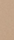 II.
Liberados por la muerte
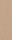 Jesús murió porque necesitábamos un Salvador.
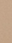 Jesús murió para extinguir el reino de Satanás.
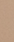 Jesús murió para cumplir las profecías bíblicas.
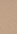 La muerte de Cristo nos mostró que jamás alguien tan grande se hizo tan pequeño para convertir a los tan pequeños en tan grandes.
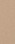 Liberados del pecado
III.
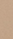 En la escena del Calvario estaba retratada toda la historia de la humanidad y en la cruz del centro, un Dios-hombre moría por el pecado, revelándose, de una vez por todas, como el Salvador de la humanidad.
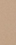 “Es solamente el poder de la cruz el que puede separar al hombre de la poderosa confederación del pecado” (EGW, Hijos e hijas de Dios, p. 247).
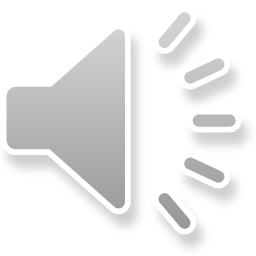 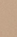 ¡Aquella cruz era mía y suya!
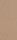 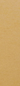